การแก้ไขเพิ่มเติมพระราชบัญญัติผู้สูงอายุ พ.ศ. 2546
เพื่อรองรับการดำเนินมาตรการให้เงินช่วยเหลือเพื่อการยังชีพแก่ผู้สูงอายุที่มีรายได้น้อย
มาตรการให้เงินช่วยเหลือ
เพื่อการยังชีพแก่ผู้สูงอายุที่มีรายได้น้อย
ผู้สูงอายุ (≥ 60 ปี) 
10.3 ล้านคน
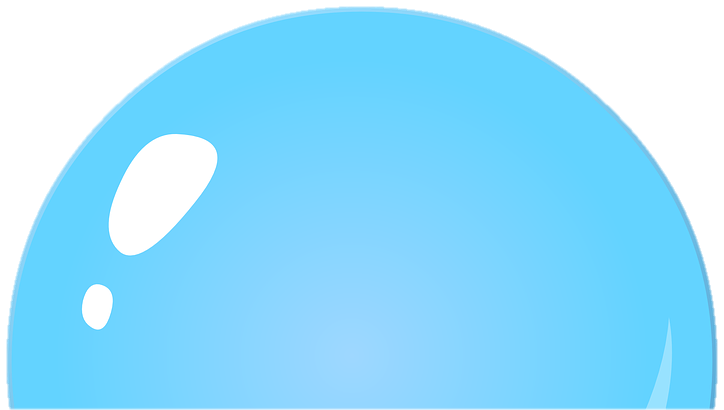 ผู้ที่มีสิทธิรับเงิน
● อายุตั้งแต่ 60 ปีขึ้นไป
● เป็นผู้มีรายได้น้อยในโครงการลงทะเบียนเพื่อสวัสดิการแห่งรัฐ
รายได้ ≥ เส้นความยากจน
6.8 ล้านคน
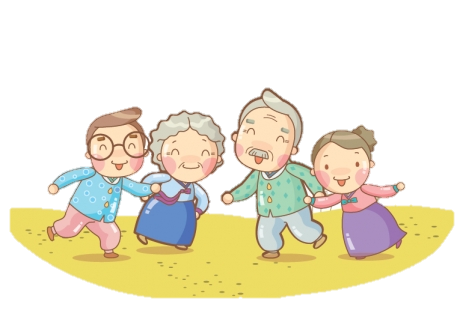 เพื่อให้ผู้สูงอายุมีรายได้ในการดำรงชีพเพิ่มขึ้น
และมีคุณภาพชีวิตที่ดีขึ้น
เส้นความยากจน
ปี 58 = 2,644 บาท/เดือน
รายได้น้อย
3.5 ล้านคน
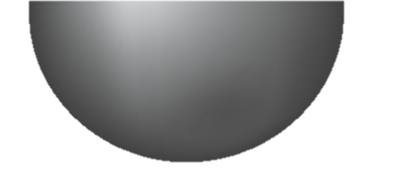 แก้ไข พ.ร.บ. ผู้สูงอายุ
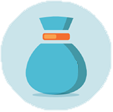 กองทุนจัดตั้งในปี 2546 
       รับงบประมาณรวม 1,600 ล้านบาท
                	- ให้เงินโครงการด้านผู้สูงอายุ 
	- ให้เงินกู้เพื่อการประกอบอาชีพแก่ผู้สูงอายุ
ที่มา: มส.ผส. (สถานการณ์ผู้สูงอายุไทย พ.ศ. 2558)
กองทุน
ผู้สูงอายุ
โครงการสละสิทธิ์รับเบี้ยยังชีพผู้สูงอายุ 
เพื่อบริจาคเข้ากองทุนผู้สูงอายุ
เงินบำรุงกองทุน 2% 
ของภาษีสรรพสามิต
ที่เก็บจากสินค้าสุราและยาสูบ
ไม่เกินปีละ 4 พันล้านบาท
หากมีผู้สละสิทธิ์ 
5 แสนคน จะมีเงิน
เข้ากองทุนผู้สูงอายุ
4,000 ล้านบาท/ปี
4,000 ล้านบาท/ปี
ประมาณการ
เงินเข้ากองทุน
ผู้สละสิทธิ์
1 แสนคน
3 แสนคน
5 แสนคน
1 ล้านคน
800 ล้านบาท
2,400 ล้านบาท
4,000 ล้านบาท
8,000 ล้านบาท
Sin
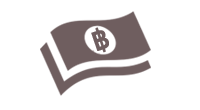 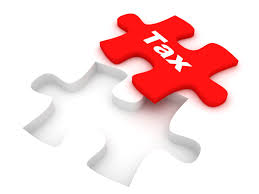 เงินยังชีพสำหรับผู้สูงอายุที่มีรายได้น้อย
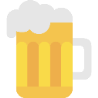 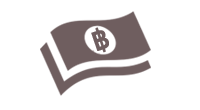 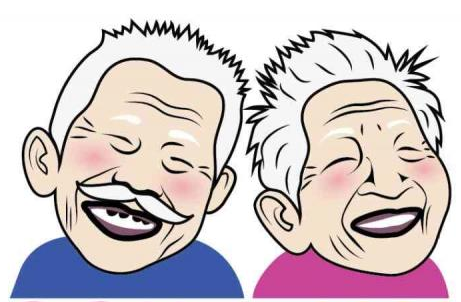 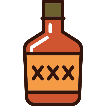 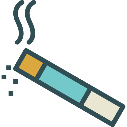 1